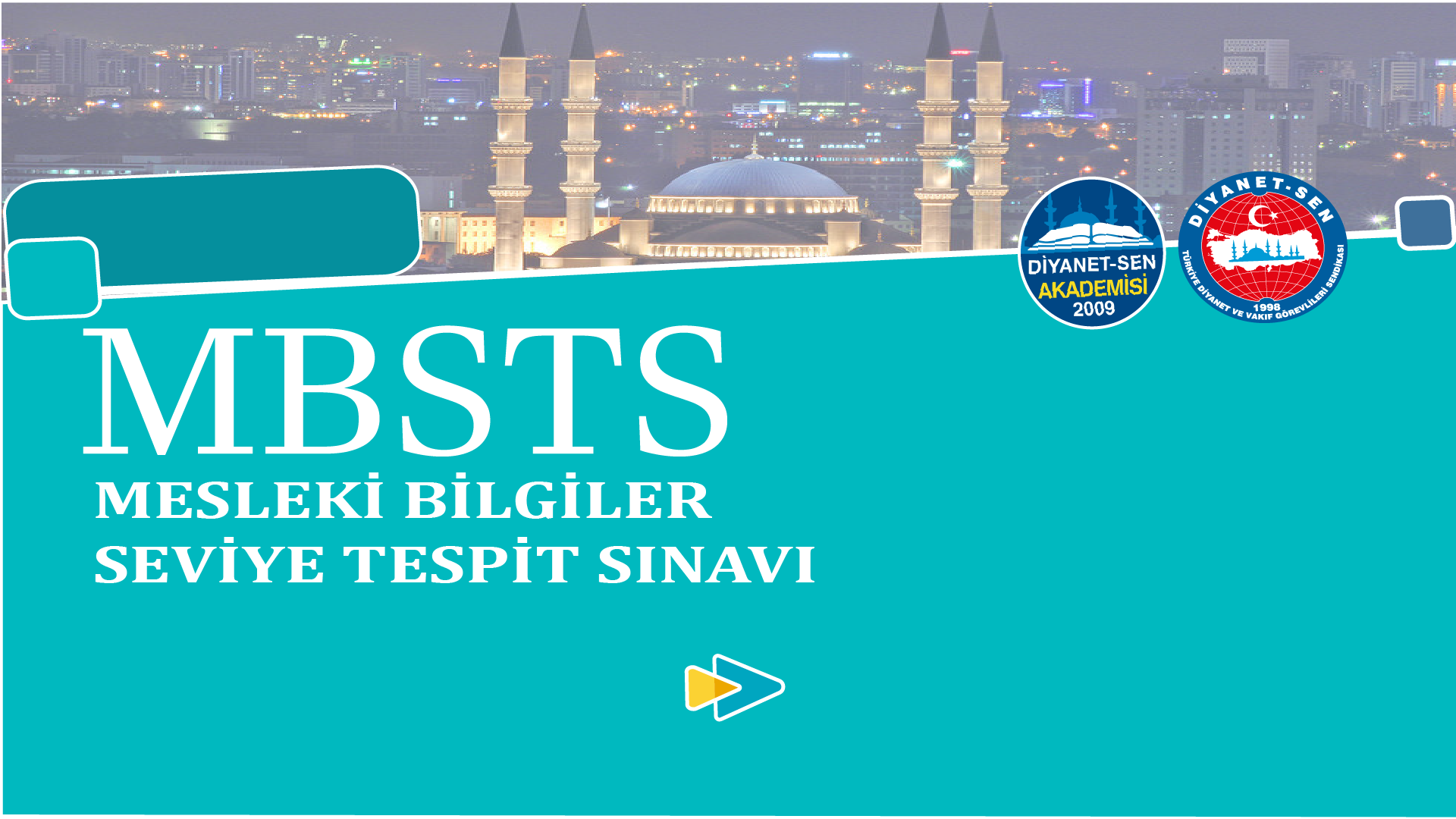 FIKIH USULÜ
BÖLÜM 1:
FIKIH USULÜ
Bu derste neler öğreneceğiz?
Bu derste; şer’i hükmün tanımı ve kısımları üzerinde duracağız.
Bu bağlamda şer’i hükmün teklifi hüküm ve vad’i hüküm olmak üzere ikiye ayrıldığından bahsedeceğiz.
Daha sonra teklifi hükmün çeşitlerini inceleyeceğiz.
Son olarak ise vad’i hükmün çeşitlerini kısaca tanıyacağız.
ŞER’Î HÜKÜM
Şer’î Hüküm, Allah’ın mükellefin fiillerine yönelik hitabıdır.
Allah’ın hitabı, iktidâen (bir şeyin yerine getirilmesini istemek), tahyîran (fiili işlemekte mükellefi serbest bırakmak) ya da vad’an (Şâri mükelleften bir şeyin yapılıp yapılmamasını istememekte ancak bazı şeyleri, bazı şeyler için sebeb, şart ya da mani kılmaktadır) olur.
Şer’i Hükmün Kısımları
Şer’î hüküm, teklîfî hüküm ve vad’î hüküm olmak üzere ikiye ayrılır.
Teklîfî Hüküm: Şâri’in mükelleften bir şeyi yapmasını ya da terk etmesini istediği veya bir şeyi yapıp yapmama konusunda mükellefi serbest bıraktığı/muhayyer kıldığı hükümdür.
Teklîfî hükümde mükellef, adından da anlaşılacağı gibi, Şâri’in talebini yerine getirme ya da terk etme konusunda bir sorumluluk üstlenmektedir.
TEKLİFİ HÜKMÜN ÇEŞİTLERİ
Cumhûra göre teklîfî hüküm beşe ayrılır:
Vâcib
Mendûb
Harâm
Mekrûh
Mubah.
TEKLİFİ HÜKMÜN ÇEŞİTLERİ
Hanefîler’e göre ise teklîfî hüküm yedidir:
Farz
Vâcib
Harâm
Tahrîmen mekruh
Tenzîhen mekruh
Mendûb
Mubah.
VÂCİB
Şâri’in mükelleften yapılmasını kesin bir şekilde istediği, yapılmadığı takdirde mükellefe cezanın terettüb ettiği fiildir.
Vâcibin Kısımları:
a. Edâ Edileceği Vaktin Tayin Edilip Edilmemesi Bakımından Vâcibin Kısımları:
1. Vâcib-i Mutlak (kefaretler, adak orucu vb).
2. Vâcib-i Mukayyed/Vâcib-i Muvakkat (Beş vakit namaz, oruç, hac vb.). Vâcib-i mukayyed, eda ediliş biçimi bakımından; muaccel, eda, iade, kaza ve muahhar vâcib kısımlarına ayrılır.
VÂCİB
Vacibin eda edileceği vakit bakımından da vâcib-i mukayyed Muvassa’, Mudayyak hem muvassa’ hem de mudayyak vacib olmak üzere üçe ayırlır.
b. Miktarlarının Belli Olup Olmaması Bakımından Vâcib:
1. Vâcib-i Mahdud (Beş vakit namaz ve rekât sayıları vb.).
2. Vacib-i Gayr-i Mahdud (İnfak, iyilikte yardımlaşma vb.).
VÂCİB
c. Vacibi Yerine Getirecek Mükellef Açısından Vâcib:
1. Vâcib-i Ayni (oruç, zekât vb.).
2. Vâcib-i Kifai (şahitlik yapmak, cenaze namazı kılmak gibi).
d. Mükelleften Yerine Getirilmesi İstenin Fiilin Belirli Olup Olmaması Bakımından Vâcib:
1. Vâcib-i Muayyan (namaz, oruç, zekât vb.).
2. Vâcib-i Muhayyer (Yemin kefareti vb.).
NEDB/MENDUB
Şâri tarafından mükelleften yerine getirilmesi talep edilen ancak, mükellef yerine getirmediği takdirde kınamanın söz konusu olmadığı fiildir.
Nedb, yapılması Şâri tarafından kesin olmayan bir şekilde istenen, mükellef tarafından yerine getirilmesi, terk edilmesinden daha iyi olan fiildir.
NEDB/MENDUB
Mendub üç çeşittir.
1. Dini Vacibleri tamamlayan mendub (ezan, cemaatle namaz).
2. Allah’a yaklaşmak amacıyla yapılan, Hz. Peygamber’in bazen işlediği bazen de terk ettiği fiiller (Fakirlere sadaka vermek, pazartesi günleri oruç tutmak gibi).
3. Hz. Peygamber’in yemesi, içmesi, yürümesi gibi insan olarak işlediği fiiller…
Bilgi Notu…
Hanefî usulcüler dışındaki usulcülerin çoğunluğuna göre mendûb, müstehâb, sünnet ve nafile kavramları eşanlamlı kavramlar olarak kullanılmaktadır.
HARAM
Şâri tarafından kesin bir şekilde yapılmaması istenen, terk edildiğinde mükellefe sevap, işlendiğinde ise günah ve bazı durumlarda dünyevî ceza da gerektirebilen fiildir.
Haram Çeşitleri: Haram yasaklanan fiilin başlangıcından itibaren haram kılınıp kılınmamasına göre ikiye ayrılır.
1. Hurmet-i Zatiye (hırsızlık yapmak, şarap içmek vb.).
2. Hurmet-i Arıza (Ramazan bayramının ilk günü oruç tutmak gibi).
MEKRUH
Yapılmaması, Şari tarafından kesin olmayan bir şekilde istenen fiildir.
Hanefi Usulcüleri mekruhu, tahrimen (evlilik için talip olunan bir kişiye durum kesinleşmeden talip olmak gibi) ve tenzihen mekruh (cemaate iştirak edecek kişinin soğan ve sarımsak gibi şeyleri yemesi) olmak üzere ikiye ayırırlar.
MÜBAH
Şari’in mükellefi yapıp yapmamakta serbest bıraktığı fiildir.
Bilgi Notu…
Şâri’in talebinin, genel olup olmaması açısından teklîfî hükümler ikiye ayrılır.
Azîmet: Şâri’in mükelleflerin tamamı için her durumda bağlayıcı kıldığı, genel bir kural olarak baştan itibaren koyduğu hükümlere azîmet denir. Örneğin; namaz bu şekilde konulmuş bir hükümdür. Aynı şekilde, şarap içmek, meyte (murdar et/ölmüş hayvan eti) ve domuz eti yemek, zinâ etmek ve haksız yere birisini öldürmek gibi haram hükümler de azîmete örnektir.
Bilgi Notu…
Ruhsat: Şâri’in mükellefin bir özrünü ya da ihtiyacını göz önünde bulundurarak koyduğu, hafifletici ve geçici hükümlerdir.
Azîmet genel ve asıl hüküm; ruhsat ise istisnaî hüküm özelliği taşımaktadır.
Azîmette, genel ve normal durum hükmü devam ederken; ruhsatta, normalin dışındaki özel durum -özür ihtiyaç ve zaruret gibi- ile ilgili hükümler geçerli olmaktadır.
Bilgi Notu…
Ruhsat, dört şekilde tezâhür etmektedir.
1. Ruhsat, haram olan bir şeyin mubaha dönüşmesi şeklinde olabilir. 2. Ruhsat, vâcibin terk edilmesi şeklinde olabilir.
3. Ruhsat, genel kurala aykırı bazı sözleşme ve fıkhi muâmelelerin yapılabilmesi şeklinde olabilir.
4. Ruhsat, önceki dinlerde var olan ağır hükümlerin kaldırılması şeklinde olabilir.
Vad’î Hüküm
Vad’î Hüküm: Şâri’in mükelleften herhangi bir talepte bulunmadığı ancak, iki şeyden birini diğerine sebeb, şart veya mâni kıldığı ya da bir şeyin sahih olup olmadığını açıkladığı hükümdür.
Vad’î hükümler; sebeb, şart, mâni, sıhhat, fesâd ve butlân kısımlarına ayrılır.
Sebeb
Varlığı hükmün varlığına, yokluğu hükmün yokluğuna alâmet kılınan şeydir.
Sebeb ile hükmün konulması arasında akıl ile kavranabilecek bir uygunluk yoktur.
Bu özelliği nedeniyle “sebeb”, “illet”ten ayrılmaktadır.
Sebeb ikiye ayrılır
a. Hakkında şer‘î-uhrevî hüküm terettüp eden sebeb: Örneğin, nisâb miktarı mala sahip olmak, zekâtın vâcib olması için “sebeb”dir. Seferîlik, Ramazan ayında oruç tutulmaması için “sebeb”dir. Bu iki “sebeb” de mükellefin gücü dâhilindedir.
b. Hakkında şer‘î-dünyevî hüküm terettüp eden sebeb: Örneğin, akidler, birçok fıkhi sonuç doğmasına “sebeb”dir. Birinin malına zarar vermek, tazminin vâcib olması için “sebeb”dir.
Şart
Yokluğu hükmün yokluğunu gerektirirken, varlığı, hükmün varlığını ya da yokluğunu gerektirmeyen şeydir.
Örneğin; namazın sahih olması, abdestli olma şartına bağlanmıştır. Abdest yoksa namaz caiz değildir. Fakat abdestli olmak, namazın varlığını ya da yokluğunu gerektirmemektedir.
Şart, iki çeşittir…
a. Sebebi Tamamlayan Şart: Nisâb miktarı malın üzerinden bir yıl geçmesi, zekâtın vâcib olması için, sebeb olarak konmuş olan, nisâb miktarı mala sahib olma sebebini tamamlayan bir şarttır.
b. Müsebbebi Tamamlayan Şart: Taharet, vaktin girmesi sebebinin müsebbebi olan namazı tamamlayan şarttır. Mûrisin ölmesi ve vârisin hayatta olma şartları, akrabalık ve evlilik sebebine dayanarak gerçekleşen mirasçı olma müsebbebini tamamlayan şartlardır.
MÂNİ
Şâri’in, Şer’î hükmün ve sebebinin gerçekleşmesine engel olarak koyduğu şeydir.
Mâni, iki çeşittir.
a. Sebebin gerçekleşmesini engelleyen mâni: Zekâtın vâcib olmasının sebebi, kişinin zekâta tâbi mallardan nisâb miktarında bir mala sahip olmasıdır.
MÂNİ
b. Hükmün gerçekleşmesini engelleyen mâni: Mirasta, mirasçı olmayı engelleyen mâni buna örnektir. Mirasçı olabilmenin sebebi, akrabalık ve evliliktir. Hüküm ise, bu iki sebebin varlığı halinde mirasçı olabilmektir. Mirasçı olabilmek, hükümdür. Burada da, din ayrılığı (miras bırakan ile mirasçının ayrı dinden olması), hükmü etkileyerek, mirasçı olmaya mâni/engel olmaktadır.
İbadetler ve fıkhî işlemlerin geçerliliği ve geçersizliğini göstermesi bakımından sıhhat, fesâd ve butlân kavramları ortaya konmuştur.
Sıhhat ve Butlan
Öte yandan hukukî işlemlerdeki sıhhat ve butlân da vaz‘î hükümlerden sayılır. Herhangi bir ibadet veya hukukî işlemin şâriin istediği ve meşrû kıldığı gibi yapılması, yani şer‘î rükün ve şartları yerine getirilerek gerçekleştirilmesi onun sıhhatini; şâriin istediği ve meşrû kıldığı gibi yapılmaması, yani şer‘î rükün ve şartlarından birinin yerine getirilmemiş veya onlardan birinin bozuk olması onun butlânını ifade eder.
Sıhhat ve Butlan
İslâm hukukçularının çoğunluğuna göre ibadet olsun muâmelât olsun herhangi bir işlem geçerlilik bakımından ya sahih ya da bâtıl olur. Hanefî usulcüleri bu ayırıma bir de fesad kavramını eklemişlerdir. Onlara göre hukukî bir işlemin rükün veya in‘ikad şartlarındaki eksiklik o işlemin butlânını, sadece vasıflardaki eksiklik ise fesadını gerektirir. Ancak Hanefîler’in bu ayırımı sadece muâmelâtla ilgili konularla sınırlı olup ibadetler hakkında böyle bir ayırıma gitmemişlerdir.
Odaklanalım!...
Teklîfî hükümde Şâri, mükelleften bir şeyin yapılmasını veya terk edilmesini istemekte ya da mükellefi bir şeyi yapıp yapmamakta serbest bırakmaktadır.
Vad’î hükümde ise Şâri, bir şeyi, başka bir şey için sebeb, şart ya da mâni kıldığını açıklamaktadır.
Odaklanalım!...
Teklîfî hükümde, mükelleften yerine getirilmesi istenen fiilin, mükellefin gücü dâhilinde olması gerekmektedir. Yerine getirilmesi istenen fiil, mükellefin yerine getirebileceği bir fiil olmalıdır.
Vad’î hükümde ise hüküm, mükellefin gücü dâhilinde olabileceği gibi, mükellefin gücü dâhilinde olmayabilir de. Sebeb, mükellefin gücü dâhilinde olabilir. Örneğin; hırsızlık, hırsızlık fiilini işleyen kimsenin elinin kesilmesi için bir “sebeb”dir.
Odaklanalım!...
Sonuç olarak teklifî hükümde mükelleften gücü dahilinde olan bir fiili yapması veya yapmaması istenmekte ya da yapıp yapmamakta serbest bırakılması söz konusu olmakta iken, vaz‘î hükümde böyle bir talep veya muhayyer bırakma söz konusu olmayıp bir şeyin başka bir şey için sebep, şart veya mâni‘ teşkil ettiği açıklanmaktadır.
Son bir örnek…
Örneğin; namazın geçerliliği için şart kılınan temizlik, mükellefin gücü dahilinde bir şart ise de, bazı hukukî işlemlerin derhal yürürlük ifade edebilmesi için şart kılınan rüşd, mükellefin gücü dahilinde olmayıp onun istediği herhangi bir zamanda veya mekânda gerçekleştirebileceği bir şart değildir.